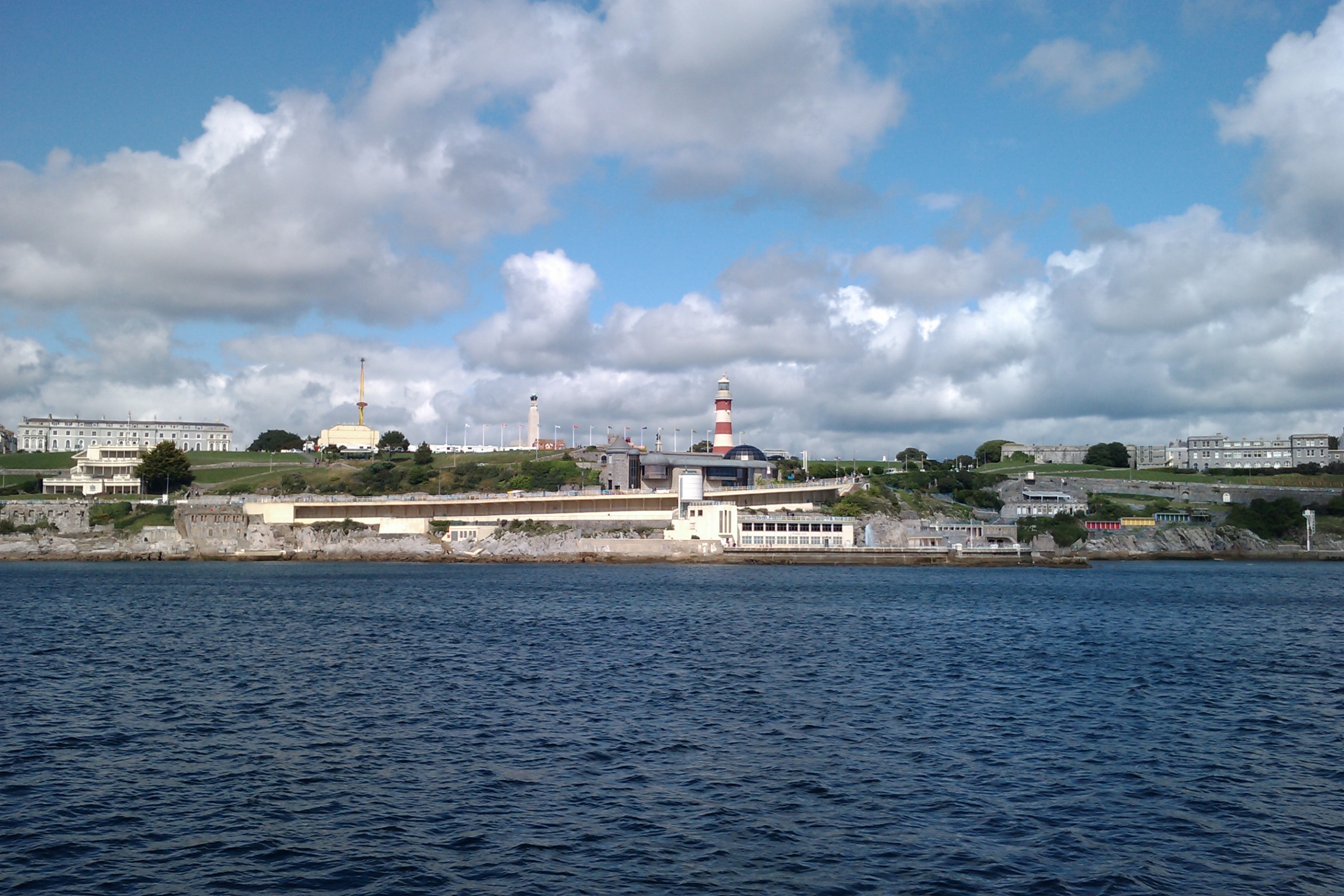 Why is it so hard to set MSFD targets?
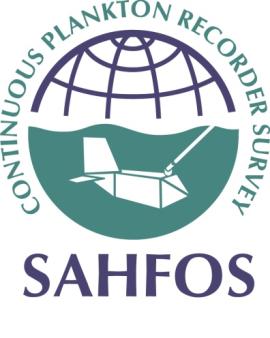 Abigail McQuatters-Gollop
[Speaker Notes: Reminds me the MSFD is about more than reports and excel spreadsheets]
EU marine policy: a lack of integration
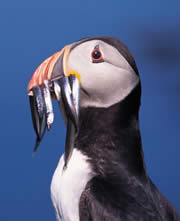 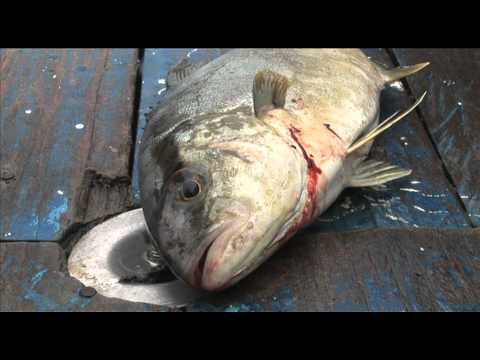 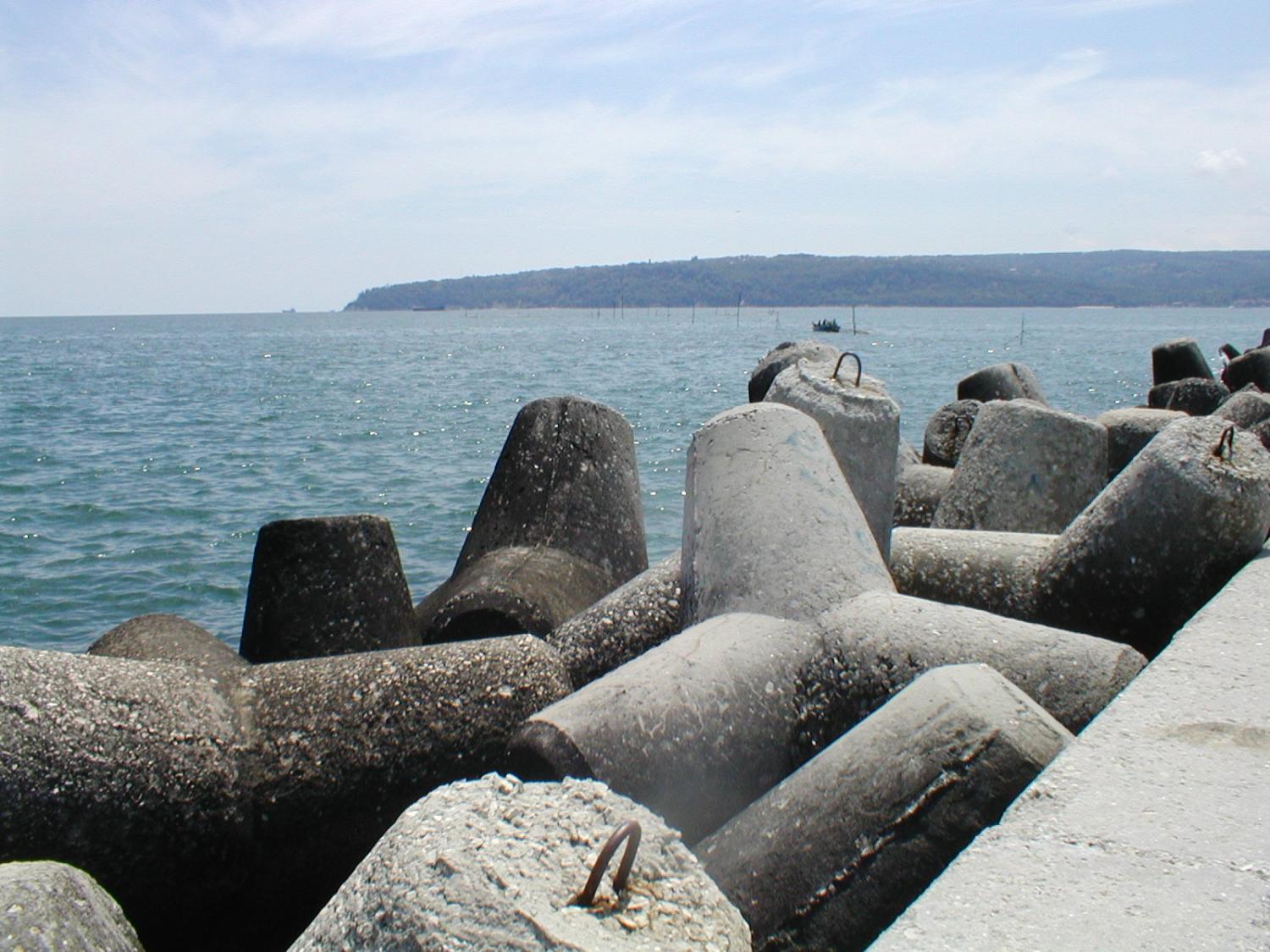 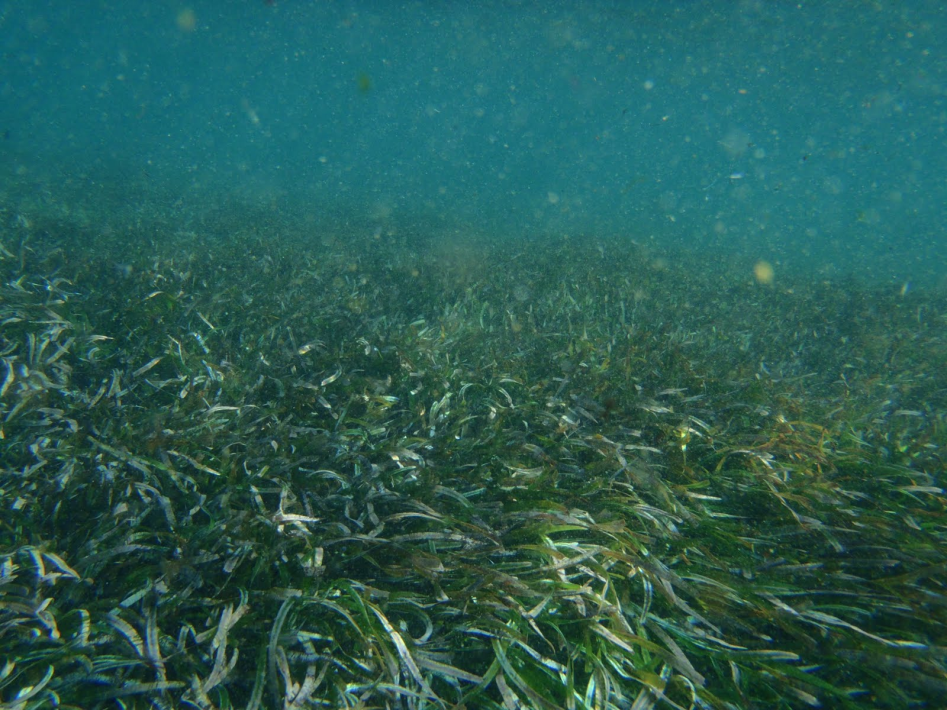 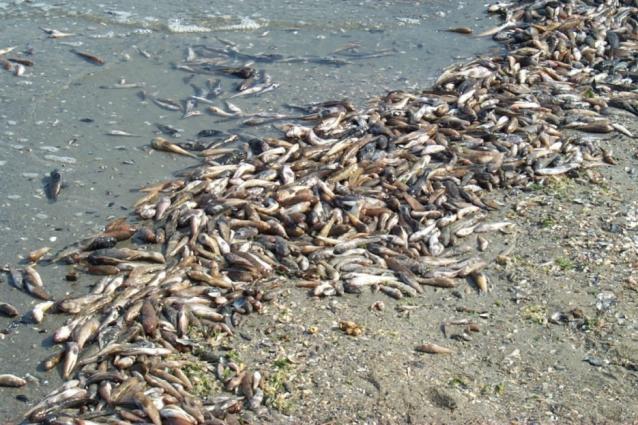 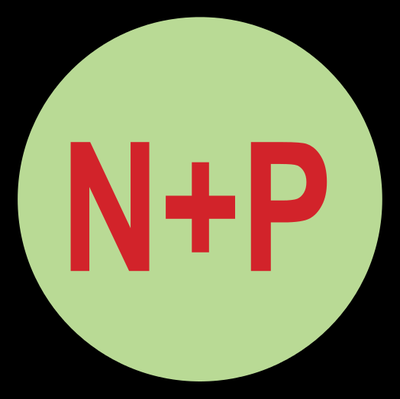 [Speaker Notes: Manage a whole ecosystem like this, we need a holistic approach. Europe doesn’t have a history of holistic management
2. Each of these directives manage one aspect of the ecosystem. But what about gaps? Or contradictions?
 Common Fisheries Policy -> fish
 Habitats and Species Directive -> habitats
 Birds Directive -> birds
 Urban Waste Water Treatment Directive -> P
 Nitrates Directive -> N
 Water Framework Directive -> coastal nutrients]
Marine Strategy Framework Directive (MSFD): Good Environmental Status (GES)
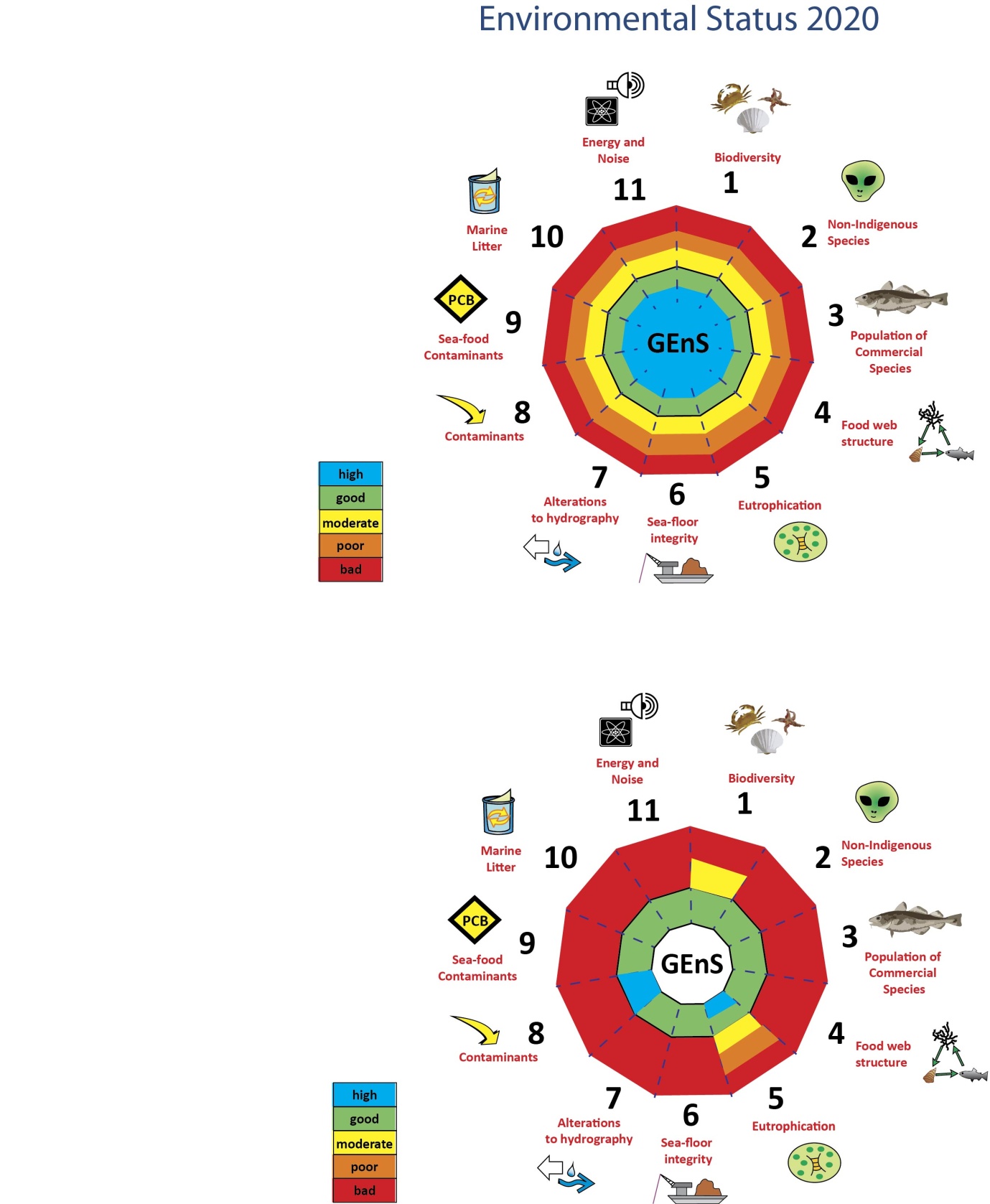 [Speaker Notes: SO the MSFD was passed to integrate these policies, fill gaps, manage our seas holistically. But MSFD really only thinks about the anthropogenic pressures]
Biodiversity Descriptors:
D1 Biodiversity
D4 Food webs
D6 Sea floor integrity
Ecosystem Components:
Marine mammals   Sedimentary benthic habitats
Seabirds                    Rock & reef habitats
Non-comm fish        Pelagic habitats
[Speaker Notes: SO the MSFD was passed to integrate these policies, fill gaps, manage our seas holistically. But MSFD really only thinks about the anthropogenic pressures]
Marine Strategy Framework Directive (MSFD)
MSFD uses INDICATORS to monitor towards TARGETS for Good Environmental Status
Milestones
Initial assessment
Determination of GES
Establishment environmental indicators & associated targets
Entry into operation of the programme of measures
Programme of  measures to achieve or maintain GES
Establish and implement
monitoring programme
Criteria and methodological standards decided
Achieve GES
DATE
2010
2012
2014
by 2015
by 2016
2020
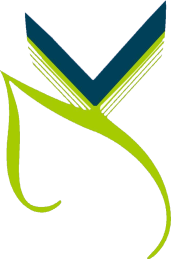 nowSeas
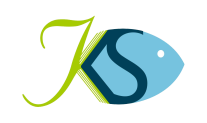 EVA ROTH &TIM O’HIGGINS
[Speaker Notes: What we are doing now is selecting indicators and establishing env targets
V little guidance on indicators, setting targets or even what is GOOD env status]
Climate change: an unmanageable pressure
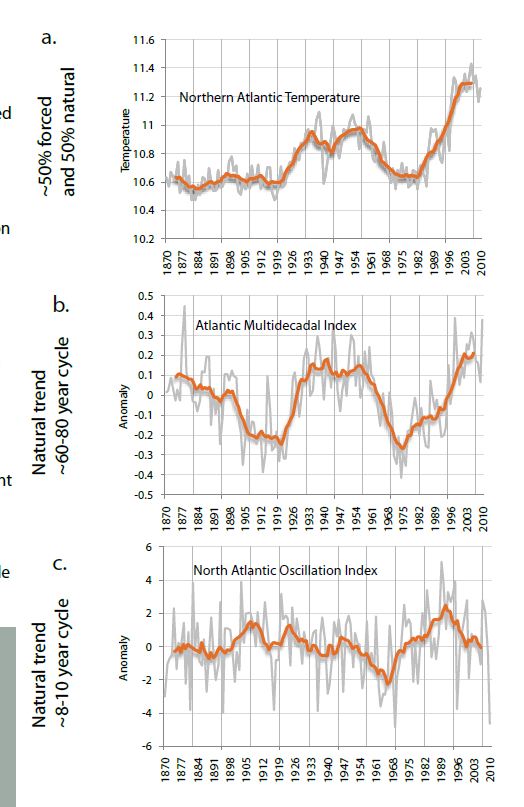 [Speaker Notes: But...
Anything we manage has to be managed in the face of climate change which is essentially an unmanageable pressure. This has to be considered when developing indicators and setting management goals and targets. We are locked in for >100yrs.
So we need to be able to manage anthropogenic pressures but against a background of unmanageable climate change]
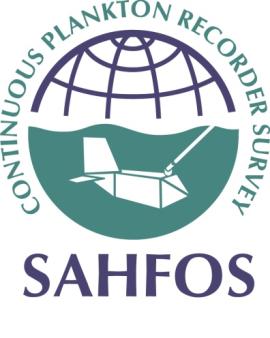 The Continuous Plankton Recorder (CPR)
SAHFOS 
Ships of Opportunity (SOOPs)
Unchanged methodology (80 years)
 Longest, most spatially extensive oceanic monitoring program in the world
  ~ 1 million samples 
 500 plankton taxa + indicator of phyto biomass
 Microplastics
 Water sampler
 Sample archive
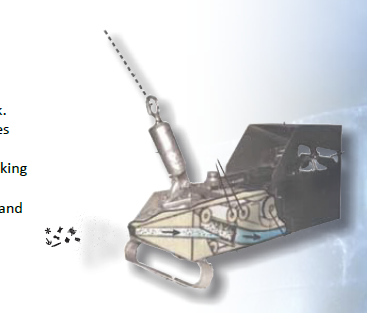 [Speaker Notes: Luckily we have lots of data on plankton 
Open sea
80th anniversary]
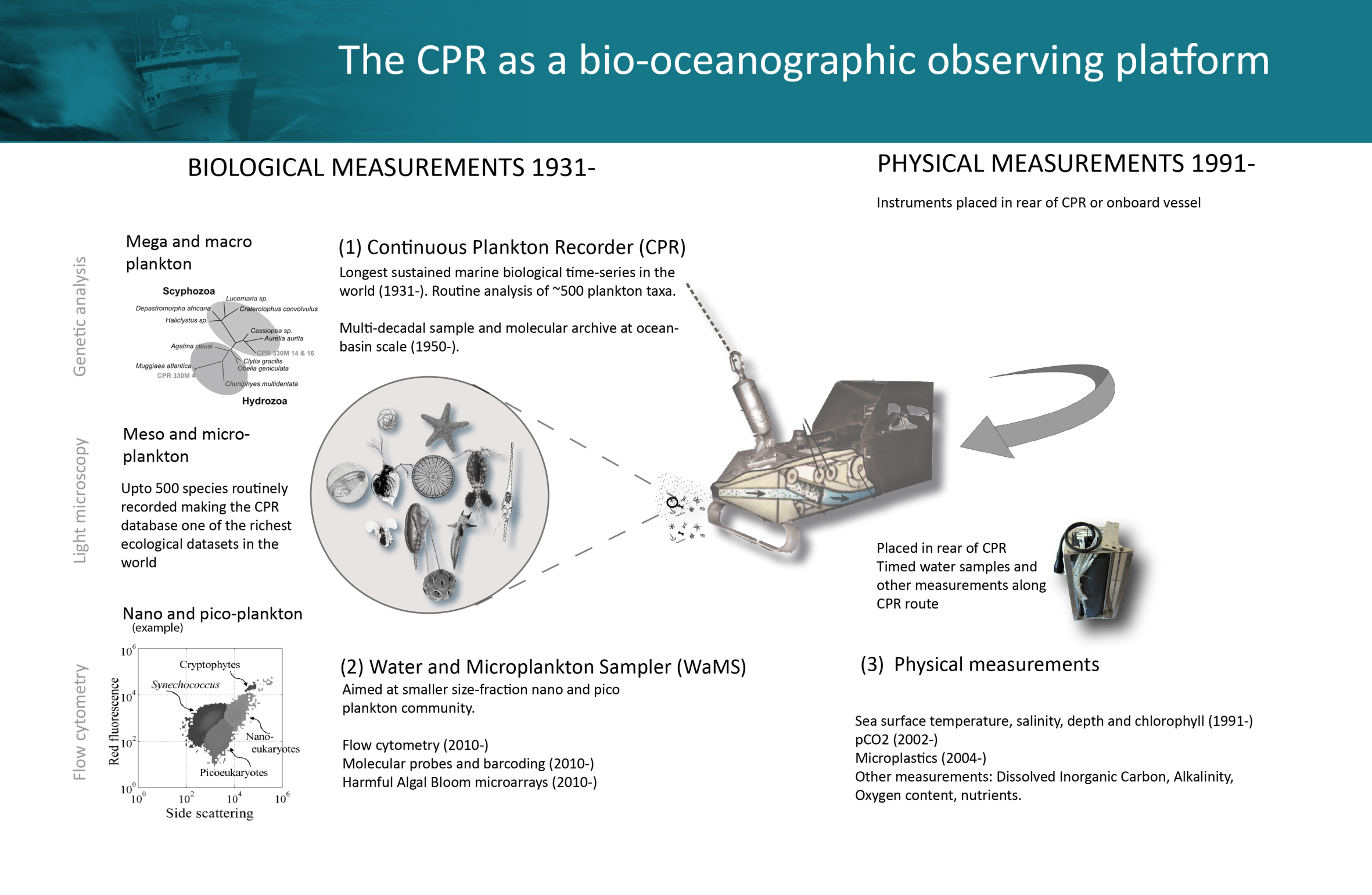 [Speaker Notes: Luckily we have lots of data on plankton 
Open sea
80th anniversary]
How good is good?
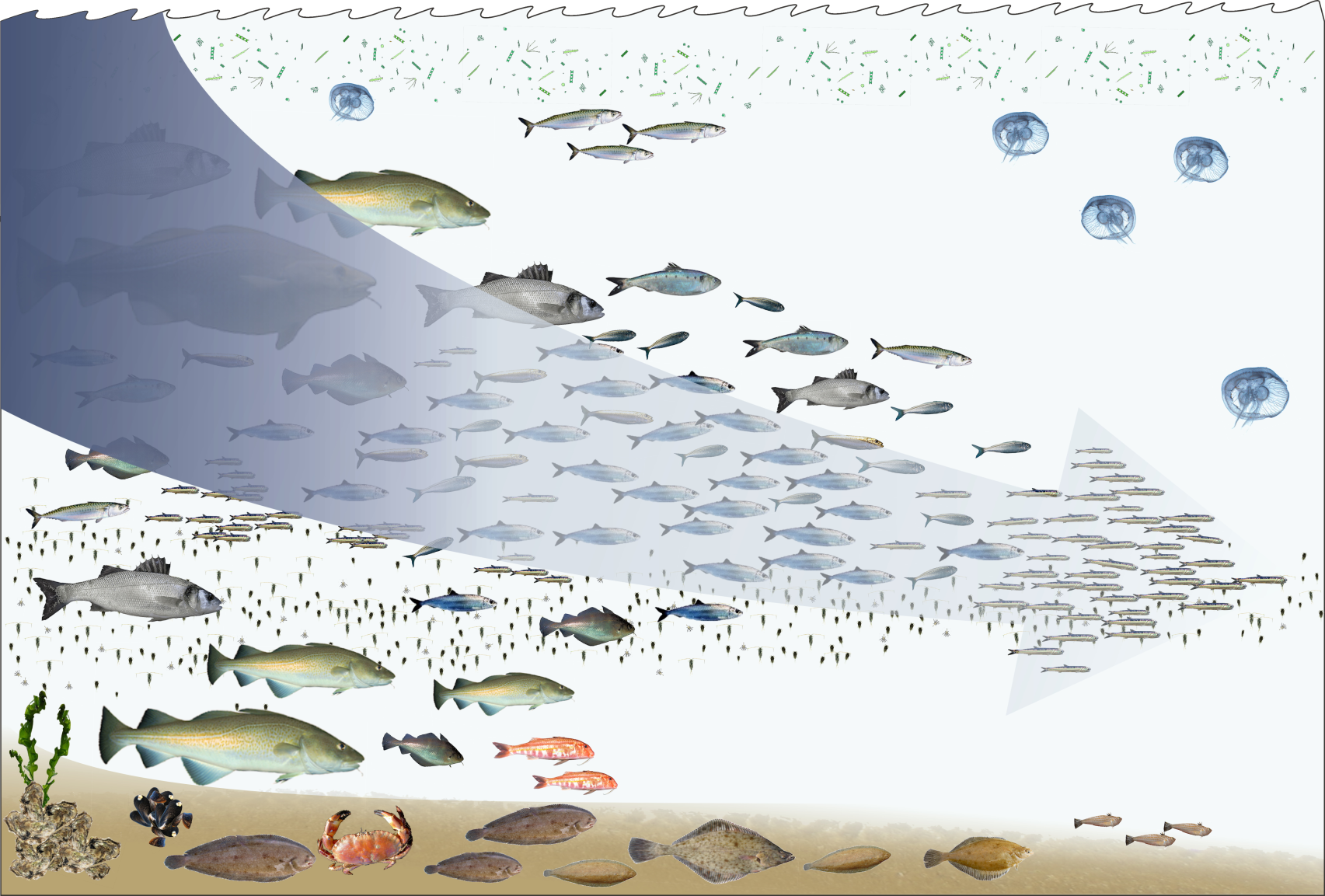 1977
1920
Past
Present
[Speaker Notes: But even if we pick the perfect indicators to tell us about our seas how do we set a target for GES?? How good is good? And WHAT is good environmental status?
So we have this problem of Shifting baselines
Target setting
When we are setting env targets, how do we decide WHAT is good environmental status? My gma would obv have different views on GES than i would
What must we consider when setting GES targets against a back ground of major large-scale ecological changes?]
Basin-scale change
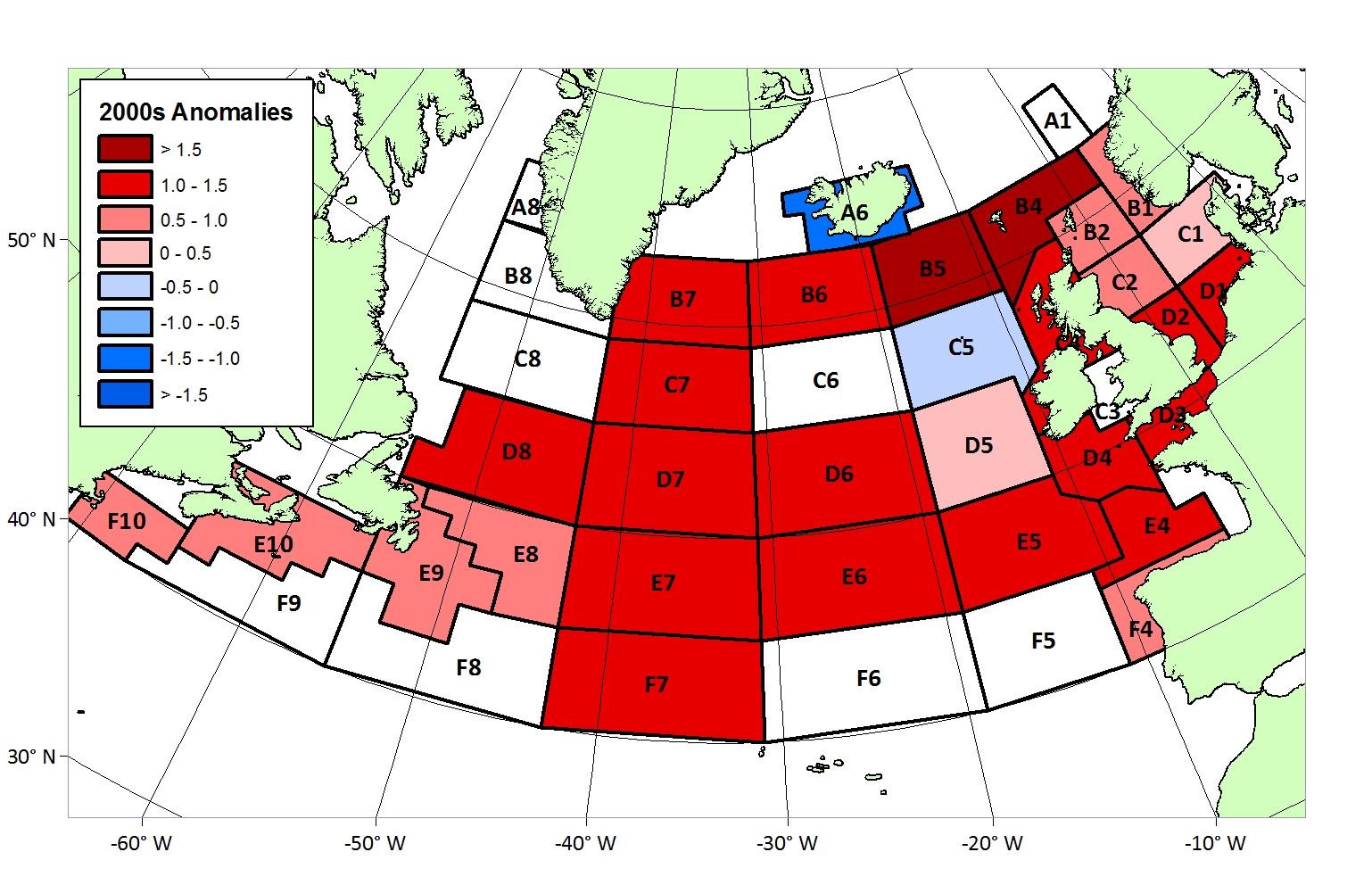 McQuatters-Gollop et al 2011 Nature
Updated from Edwards et al (2001)  ICES Journal of Marine Science
[Speaker Notes: CPR has identified lots of changes in the North Atlantic plankton
With the CPR survey we’ve observed changes in phytoplankton biomass
PCI – estimate of phytoplankton biomass
At the North Atlantic basin scale]
Regime shifts
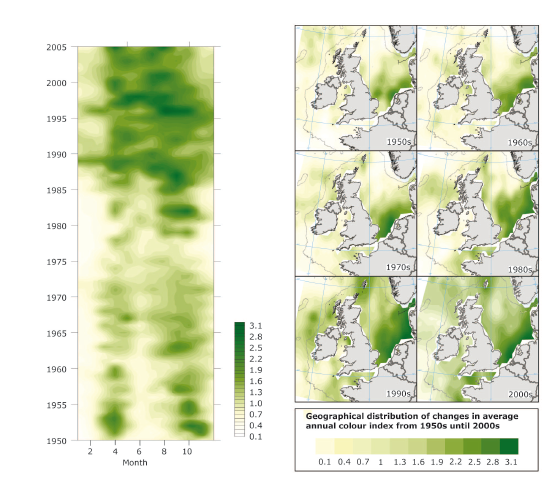 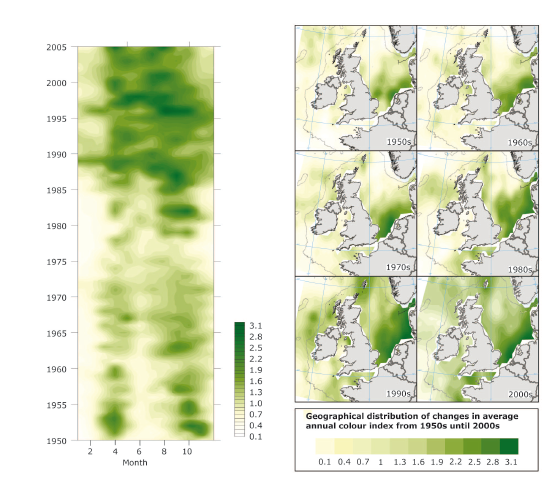 Updated from Edwards et al (2001)  ICES Journal of Marine Science
[Speaker Notes: When we look closer at the NEA and North Sea this inc is also visiable 
And actually we now know that a climate-driven regime shift has occurred in the NEA
1980s- regime shift, SUDDEN, multiple trophic levels, region-wide, stepwise, hydroclimatic
Not only change in phyto biomass but also in bloom seasonality

Unpredictable – how do we manage? Large sudden (< a decade) changes will exceed any ecological target we set]
Biogeographical shifts
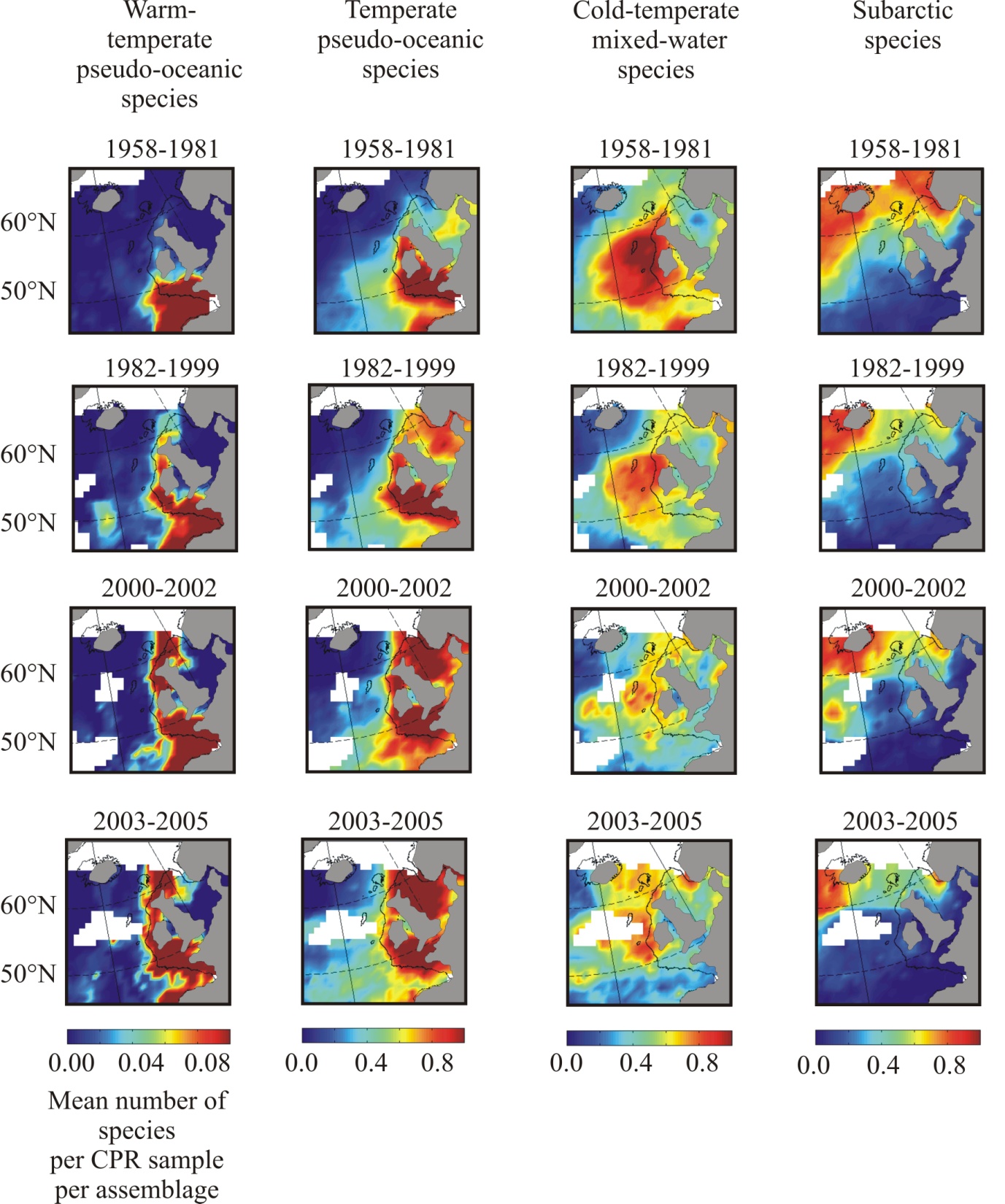 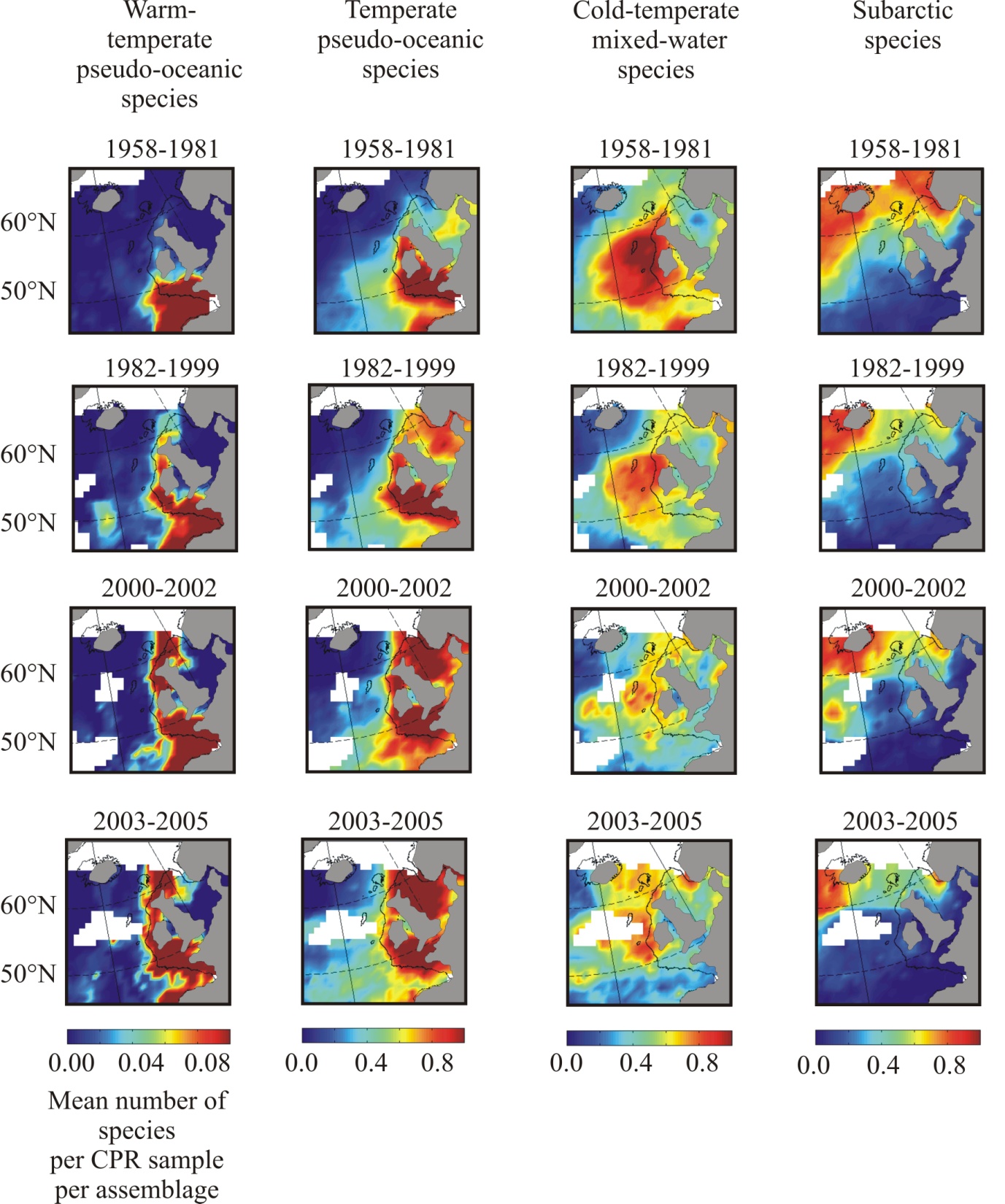 1000 km shift!
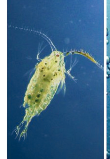 Beaugrand et al, Science
[Speaker Notes: In addition to regime shift there have been gradual climate-driven changes in the north atlantic
During last 50 years there has been a progressive incr in the presence of warm-water/sub-tropical species into the more temperate areas of the NEA and a poleward retreat of the colder-water species
Calanoid copepod groups
1000 km shift northward
Trophic consequences -> lead to Cal hyper then cal hel and fin example (for consequences)]
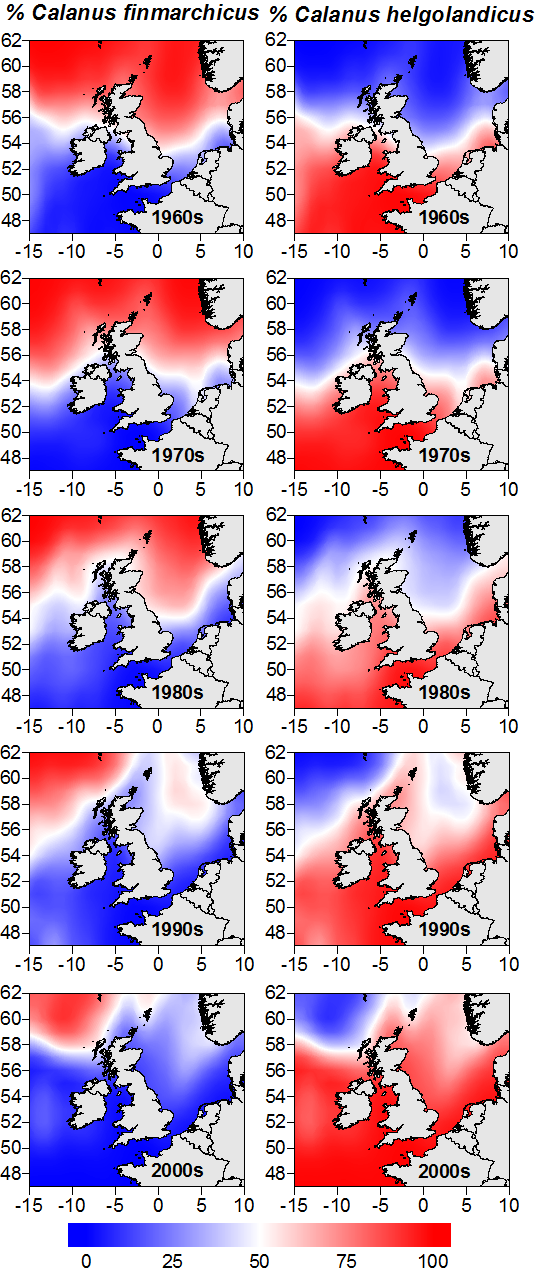 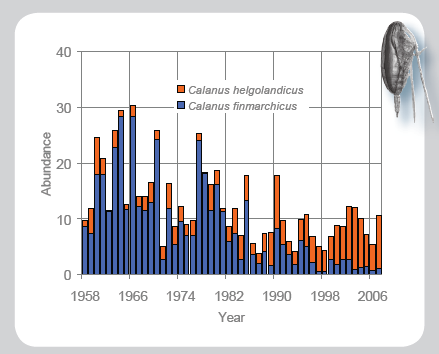 C. Helgolandicus
 warm 
 C. Finmarchicus 
 cold
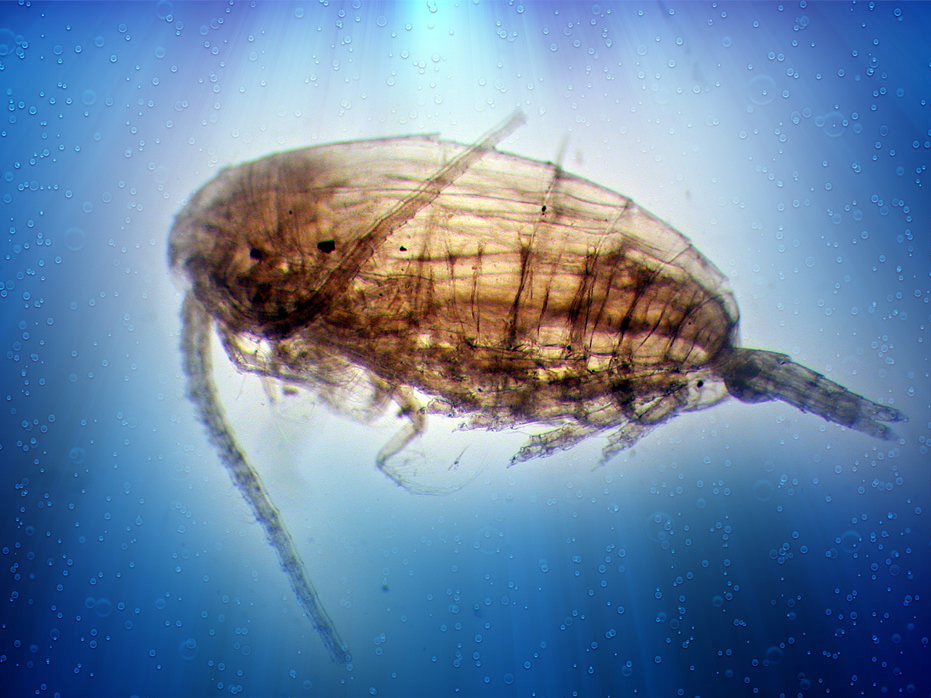 SAHFOS
[Speaker Notes: As the climate has warmed fin has moved north out of north sea and has been replaced by hel
Although they look the same there are trophic difference, cal fin is cod food
Not replacing in equal biomass –decline in total copepod biomass
Trophic consequence]
Unrealistic expectations
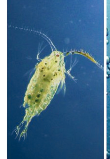 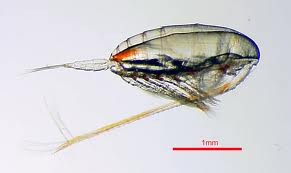 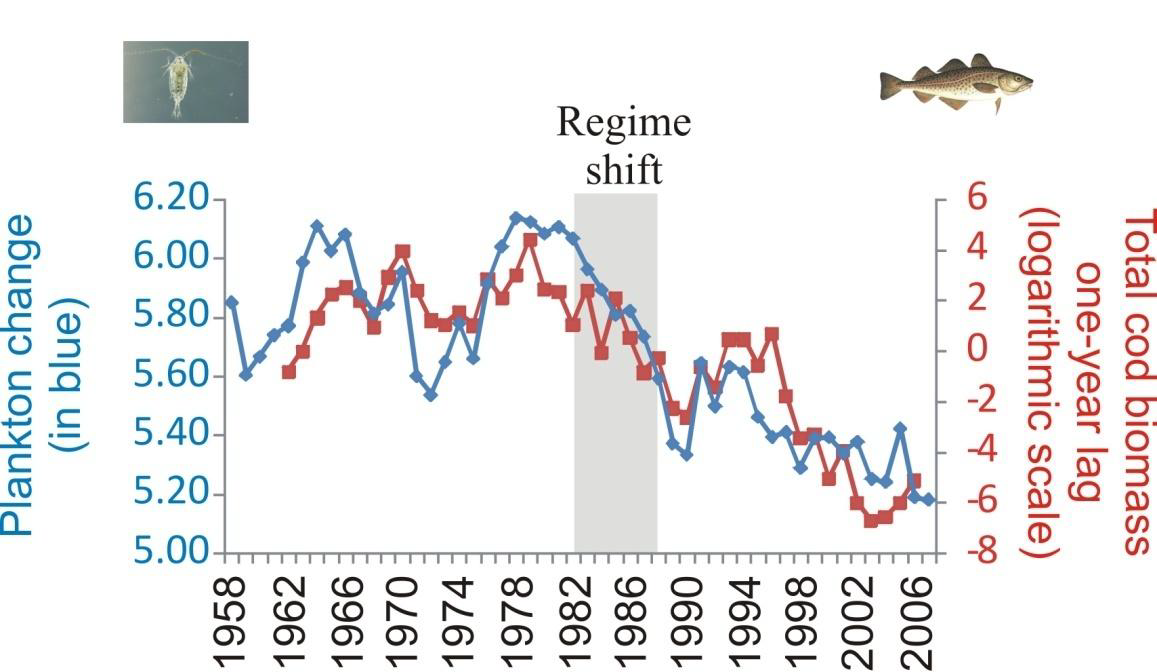 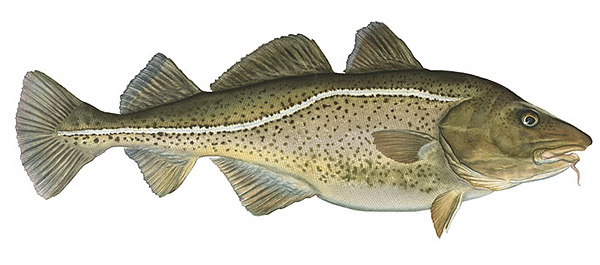 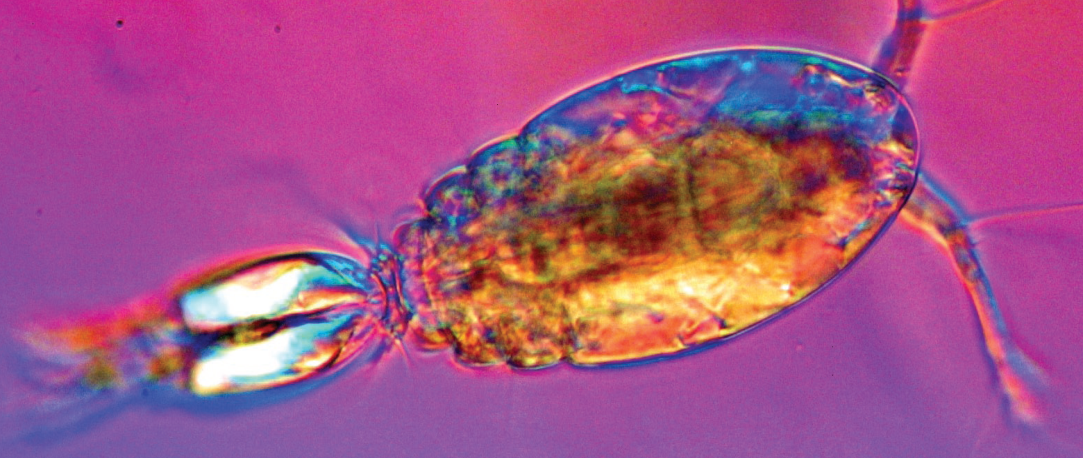 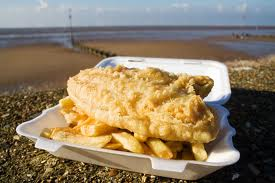 Beaugrand et al Nature 2003
[Speaker Notes: So who cares about copepods? Well plankton are awesome in themselves but changes in the plankton also resonate upwards thru the foodweb 
We all know that cod are overfished in the NS.
Fish affected by SST directly but also indirectly through copepod zooplankton prey
Plankton change – PC1 of an index of plankton attributes like prey abundance and size
1980s – climate effects on plankton in comb with fishing reduced cod recruitment and SSB declined (mulitple pressures!)
This climate role means that however well we manage, we may not get cod back. 

How do we set a target for this?? May not be a popular choice as people WANT to eat cod
Could look like the measures we are taking to manage fishing aren’t working
However. need to look for more appropriate, sustainable fisheries – fish fight mackerel  bap]
Separating the signals
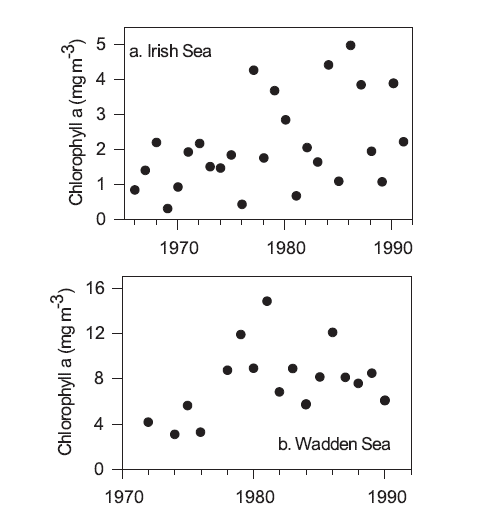 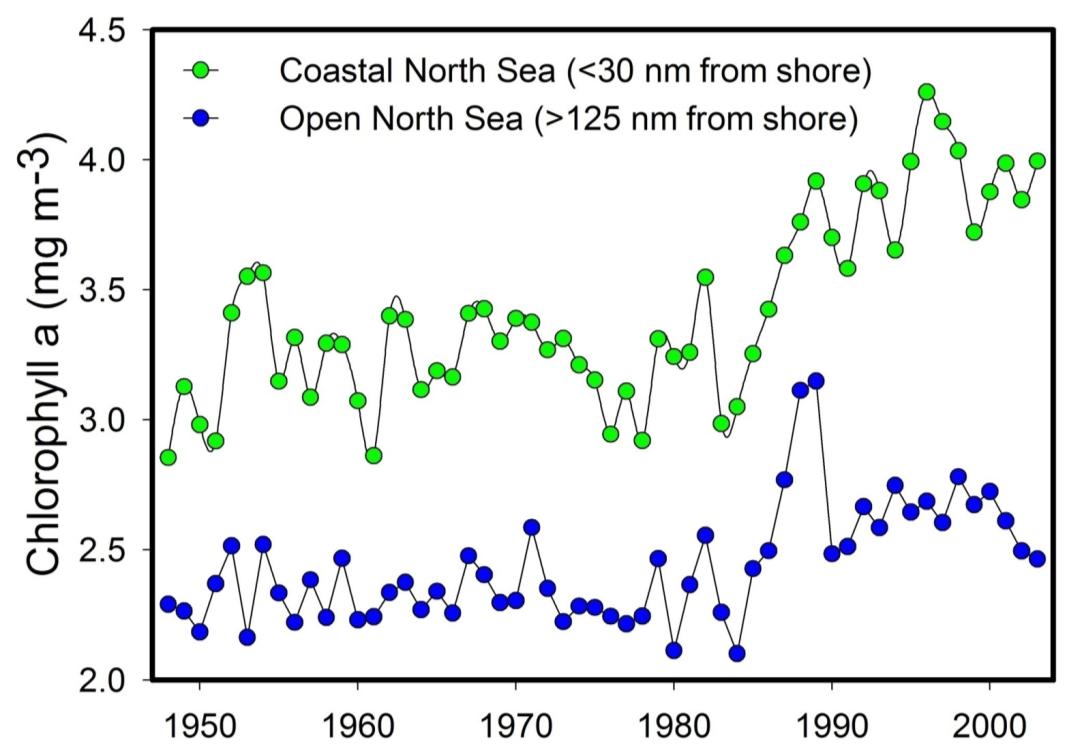 McQuatters-Gollop et al 2007
Cloern 2001
[Speaker Notes: Part of management is determining if a change is anthro (and can therefore be managed with a measure) or if it’s natural variability or climate change.
This is a key challenge/research questions.
 Perspective! Difference between offshore-onshore plankton can be used to determine drivers of change (or at least if manageable) bc we need to know if the changes we are seeing in our marine env are anthropogenically-driven, and therefore manageable, changes. Or primarily climate related and we are unable to do anything about them.
Need to focus on what we CAN manage and do the best we can.
One way to separate these signals is by comparing coastal to oceanic datasets and looking for changes...]
Lack of understanding
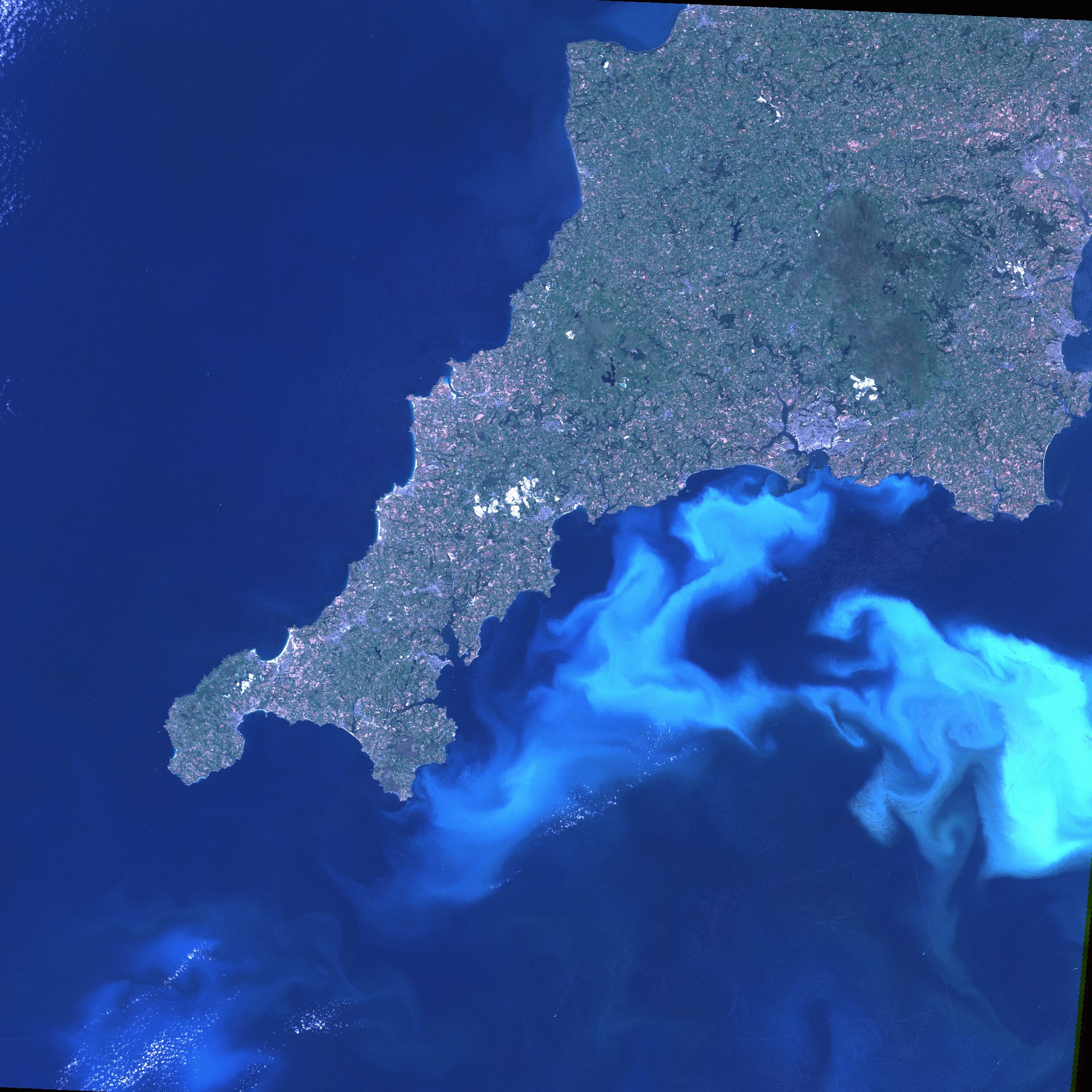 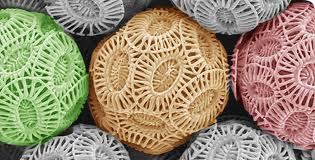 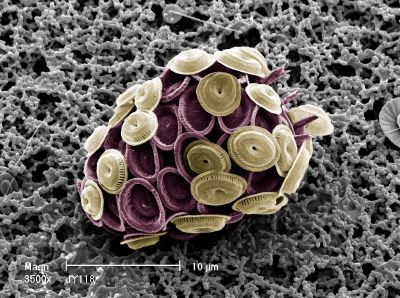 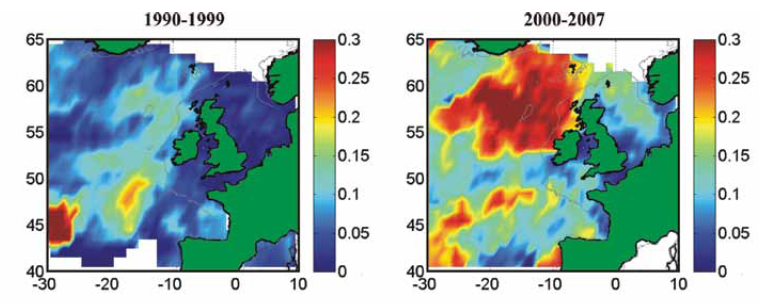 McQ-G, Edwards, Beaugrand SAHFOS
[Speaker Notes: Lack of understanding
Tipping points
Healthy v acidic cocco
So as the sea becomes more acidic we should see a decrease in calcareous plankton. Right?
But that’s not what we see. 
How can we manage what we don’t even understand?]
Subjectivity
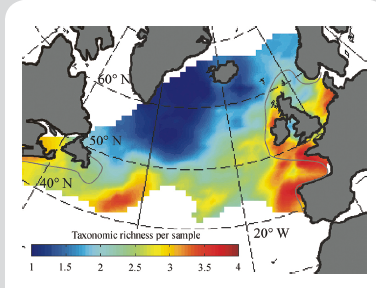 Is biodiversity always good?
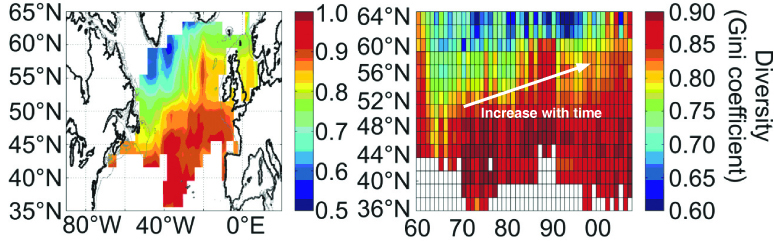 G. Beaugrand & M. Edwards PNAS (bottom) & GCB (top)
[Speaker Notes: We’ve been talking about GES. But what if what we think is good, ISN’t good? Biodiversity is usually considered good, D1 says we should maintain biodiversity. 
The most productive regions of the world in terms of big, edible fish are the temperate and cold latitudes – that’s where tuna and cod come from. 
Compare – temperate seas to tropical = high diversity, but low biomass in tropical. Trophical waters have clear blue water – while cold and temperate waters are productive and full of plankton which supports fish biomass.
Diversity increasing due to warming...but biomass decreasing and plankton community tending toward smaller-sized fraction

So is increased biodiversity is it what we want in this case? Knowing that inc biodiversity in the plankton is resulting in decreasing productivity (following on to smaller-sized fish communities) and reduced carbon drawdown?]
Trophic links
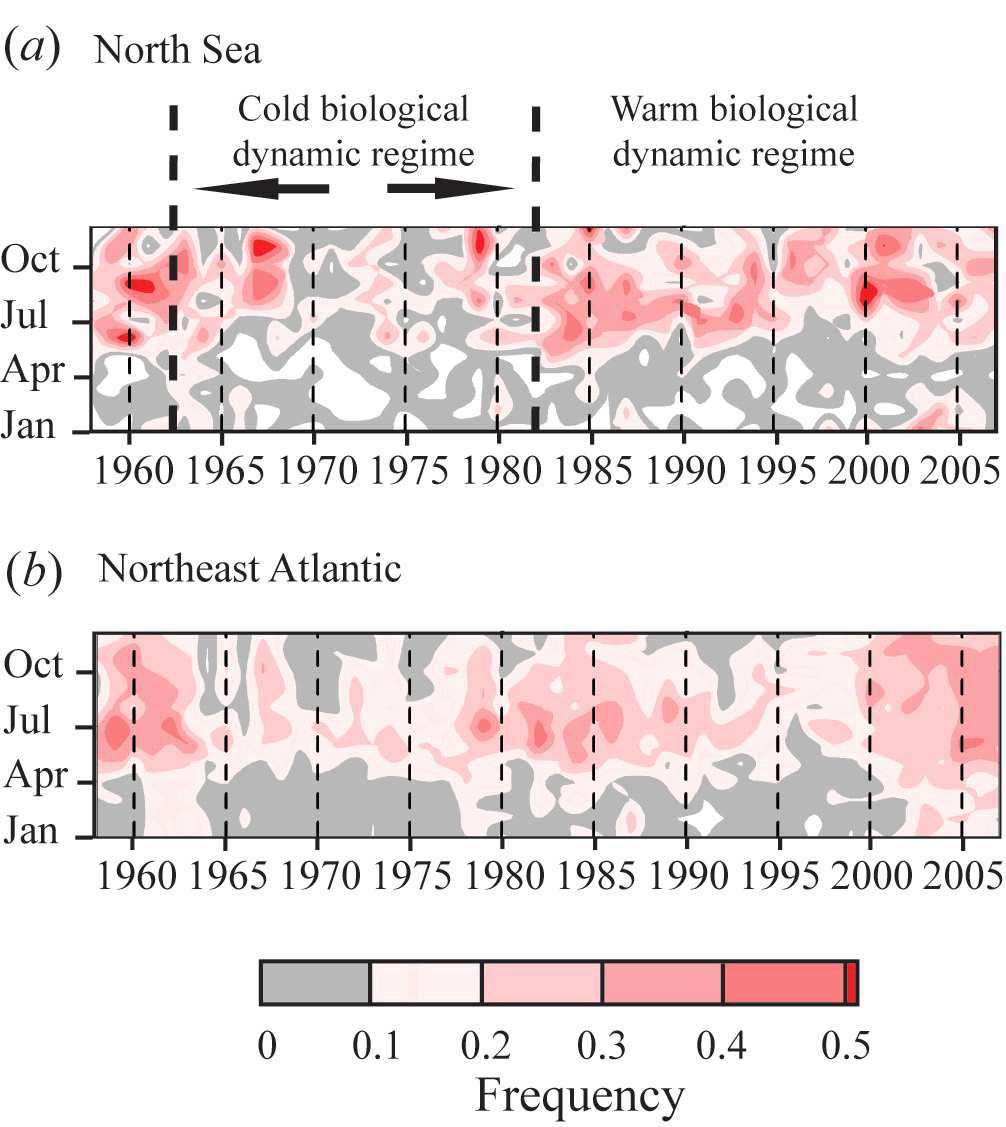 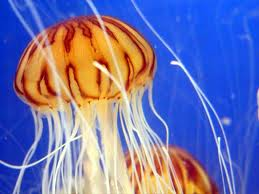 Licandro et al Biology Letters
[Speaker Notes: Jellyfish increasing and often considered bad bc they prey on fish and compete with fish for food]
Trophic links
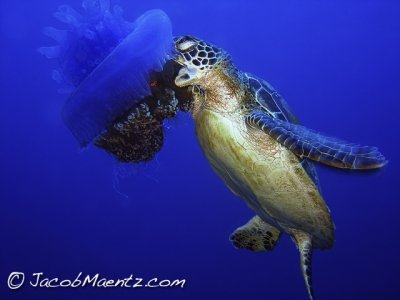 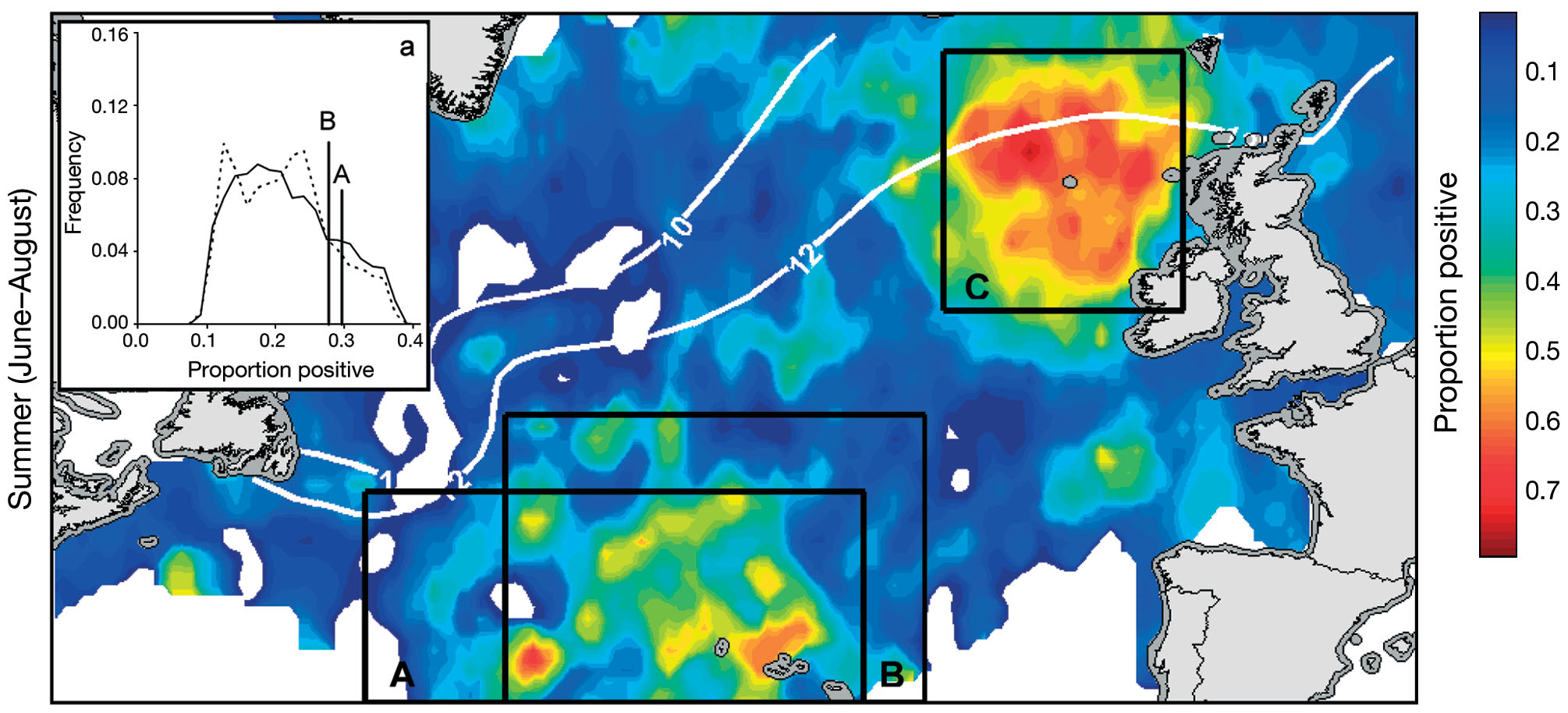 Witt et al 2007
[Speaker Notes: Subjective
 How we manage for one trophic level affects others – we have lots of plankton data which we could use to help manage turtles
Conservation
Conundrum
how do we use that conflicting information to set a target?]
Challenges....
Climate
Multiple pressures
Difficulty separating signals 
Lack of understanding
Subjectivity 
Unrealistic expectations
Trophic complexity
[Speaker Notes: So there’s this list of challenges – but what do we do about them? how do we deal with them?
So there are a lot of challenges we must consider when developing indicators and setting management targets:
Climate : can have a confounding, or exacerbating, or mitigating, influence on the sea. Can interact with management.
Multiple pressures: holistic approach needed, laid out in MSFD, but we must make sure this does not get lost (or watered down) during implementation
Signals: how can we manage a system if we aren’t sure which changes are manageable and which are not?
Understanding: how can we manage the sea if we don’t understand why changes are occurring?
Subjectivity: is what we are aiming for really what we want? The MSFD calls for maintenance of biodiveristy – but if plankton biodiv increases that will likely mean fewer fish to eat.
Expectations: Maybe we can’t manage the sea the way we want to, maybe we can’t always have cod, maybe we’ll have to make more sustainable choices
Complexity: the way we manage, or don’t manage, one trophic level could have consequences for other trophic levels. Again, the holistic approach suggested by the MSFD really is crucial]
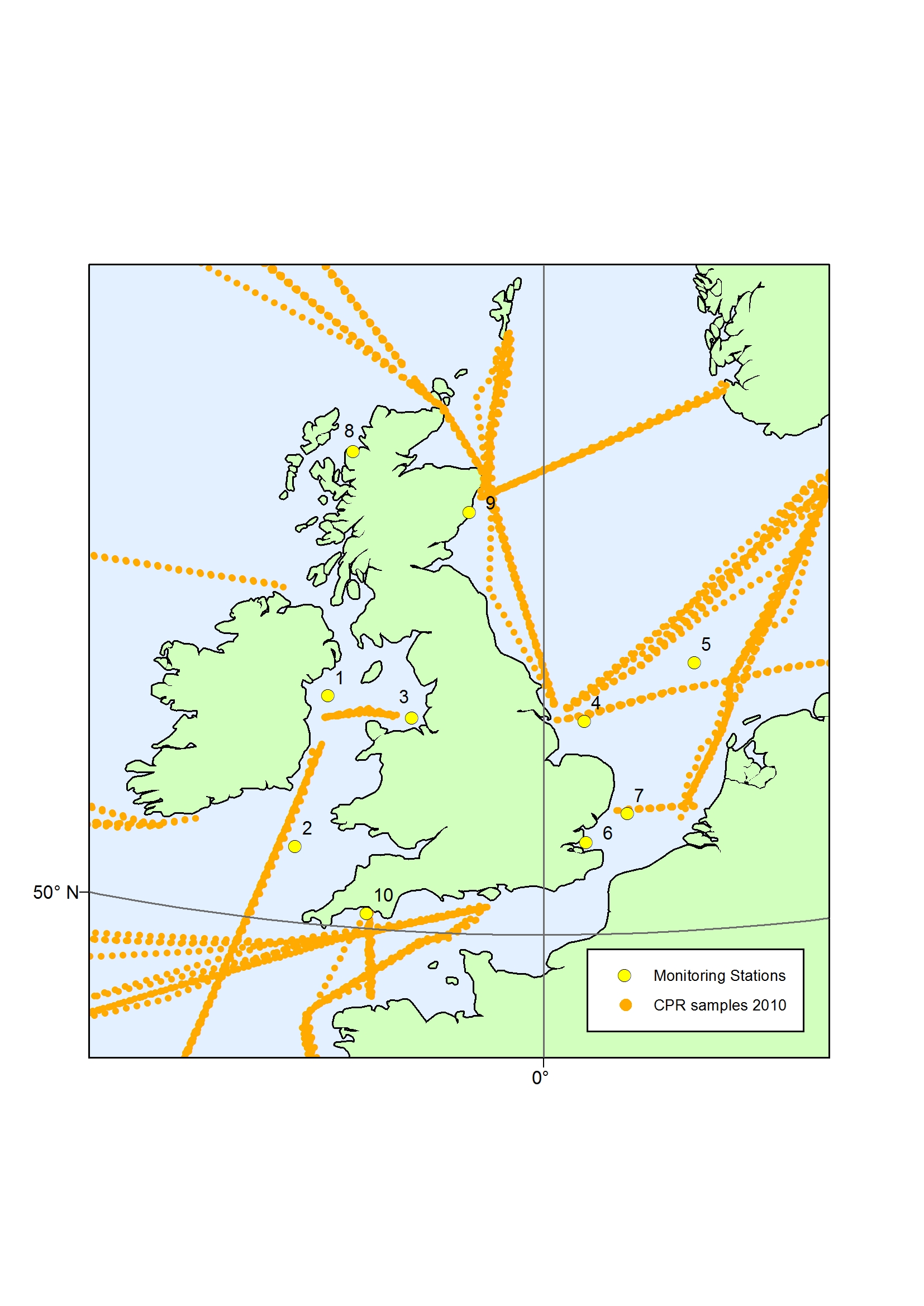 [Speaker Notes: Ubiquitous targets for all pelagic indicators]
UK approach: to pelagic indicators
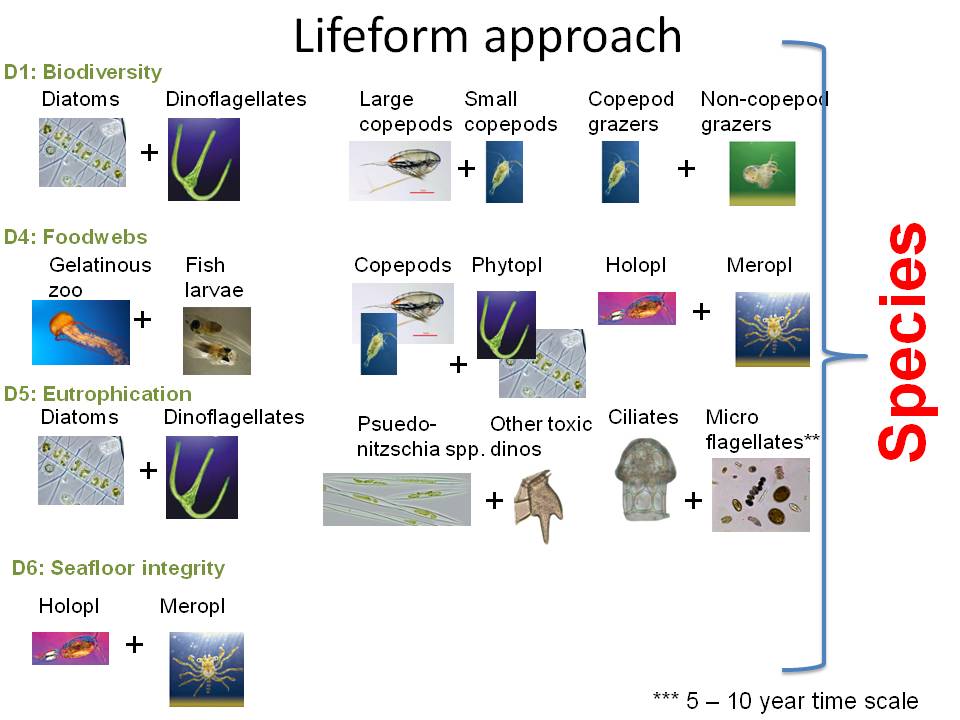 [Speaker Notes: UK example  just a summary, no detail, you can ask me later. 
Plus the biomass indicators
For the indicators under Descriptor 1, the PI consists of lifeforms that are likely to reflect changes in the dominant groups of phytoplankton and zooplankton i.e. the ratio between diatoms & dinoflagellates; large and small copepods; copepod grazers and non-copepod grazers. 
For Descriptor 4, the emphasis of the PI is energy flow through the ecosystem, so lifeform pairs have been selected to provide an indication of changes in: the transfer of energy from primary to secondary producers; the pathway of energy flow and top predators; benthic/ pelagic coupling (i.e. the interaction between the seafloor and the water column).  
Benthic-pelagic coupling is the primary focus of the PI for Descriptor 6, which use a lifeform pair of changes in holoplankton, which are fully planktonic and benthic meroplankton, of which only part of the lifecycle is planktonic. 
The lifeforms selected for the PI under Descriptor 5 – Eutrophication, aim to determine whether nutrient enrichment has resulted in a shift in algal species composition, especially towards dinoflagellates and microflagellates (many species of which cause harmful toxic algal blooms) and changes in the potentially toxin-producing dinoflagellates and diatom - Pseudo-nitzschia spp.
All lifeform pairs together can be used to assess Criterion 1.7: Ecosystem structure.]
UK approach: to pelagic targets
‘the plankton community is not significantly influenced by anthropogenic drivers’
[Speaker Notes: Ubiquitous targets for all pelagic indicators]
...so consider
How much change is manageable?
How do we set management targets?
Holistic approach crucial
[Speaker Notes: So when setting management indicators and targets we need to think about:

Manageable change: how much of the change that we are observing is even manageable at all? No try to manage things that we can’t, but think about the unmanageable drivers when we are setting up management plans and deciding targets.
Targets: Where do we set targets when our environment is unpredictable? Will targets move (climate change)? The only solution to this is more research and adaptive management. 
Holistic approach – ecosystem components connected, fish-plankotn, plankton-turtles, the way we manage one component has impacts on others

How can YOU as a scientist help?]
Unanswered questions
Aggregation?	
Spatial and within descriptors
Who assesses each dataset?
What if there are no data?
Baselines v reference conditions
Comparability within regional seas
Thank you
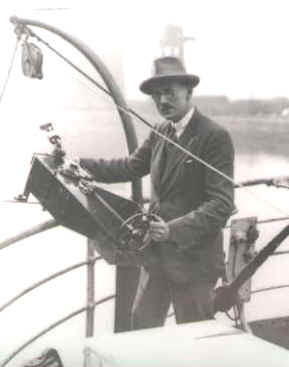 Abigail McQuatters-Gollop
SAHFOS
 abiqua@sahfos.ac.uk
[Speaker Notes: CPR funding consortium
Ships crews
The CPR analysts – there have been 105 of us which Sir Alister himself was the first]